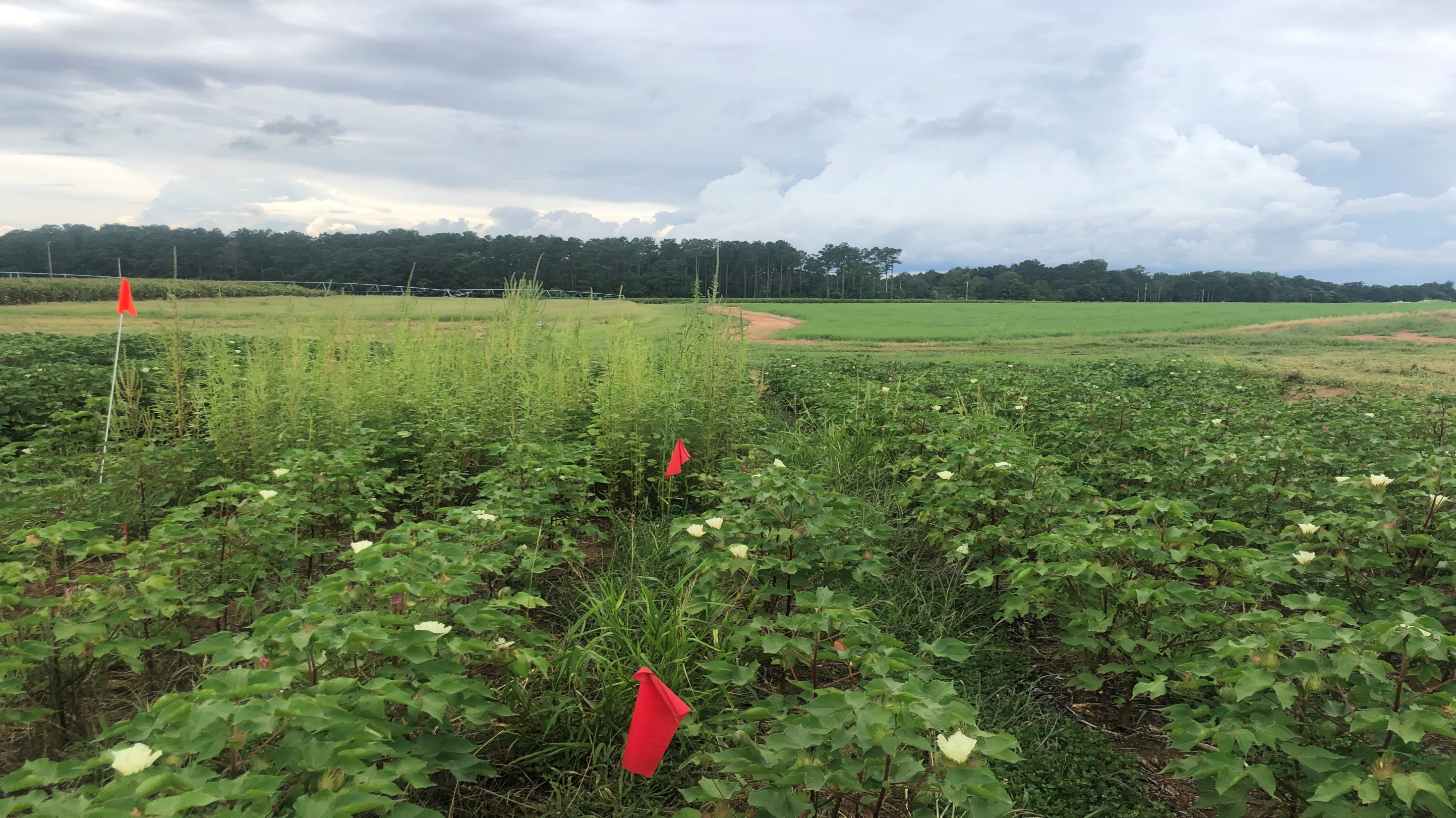 H. C. Lindell, M. C. Bocz, T. L. Grey, E. P. Prostko, A. S. Culpepper, F. Meeks, N. T. Basinger
Outline
Living Mulch Affect on Palmer Amaranth Attributes in Cotton
Cereal Grain Covercrop in Peanuts
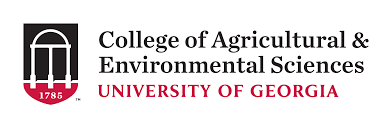 Cover crop and living mulch systems with herbicide on Palmer Amaranth (Amaranthus palmeri S. Wats.) population dynamics
Cotton and Cover Crops
“Herbicides provide great control
But…
Herbicide reliance          herbicide resistance to multiple mechanisms of action”
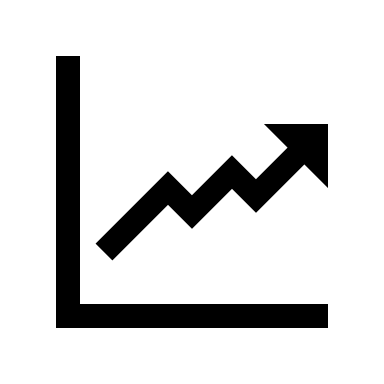 Palmer amaranth is currently resistant to 5 MOA
Cover crops 
alter soil environment + decrease light to soil surface
Physical barrier + weed suppression
Reduce exposure to herbicide (Wiggins et al. 2017, Hand et al. 2021)
Herbicide more effective (Wallace et al. 2019)
Low overall adoption <15%
Example of living mulch between cotton strips
Annual: terminated before cash crop 

Perennial (living mulch): grows synchronously with cash crop
Nitrogen release; cost saver (Hill et al. 2017)
Potential tradeoffs
Materials and Methods
Watkinsville, GA: 2020, 2021, 2022, 2023
Cover crops and living mulch (two annuals, one perennial, & bare ground):
Cereal rye (Secale cereale L.) at 100 lb ac
Crimson clover (Trifolium incarnatum L.) at 20 lb ac
White clover (Trifolium repens L. ‘Durana®’) at 20 lb ac
Bare ground
DG 3615 Cotton (38,000 seed/acre)
Irrigated based on UGA check book method (Porter, 2021)
Plots 36 ft by 54 ft
Randomized complete block design
annuals
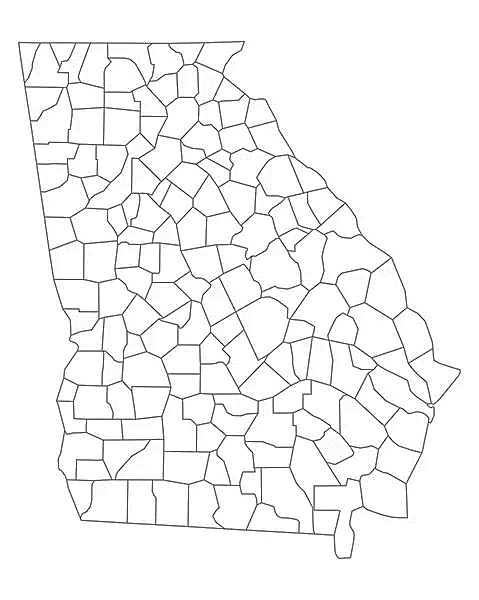 perennial
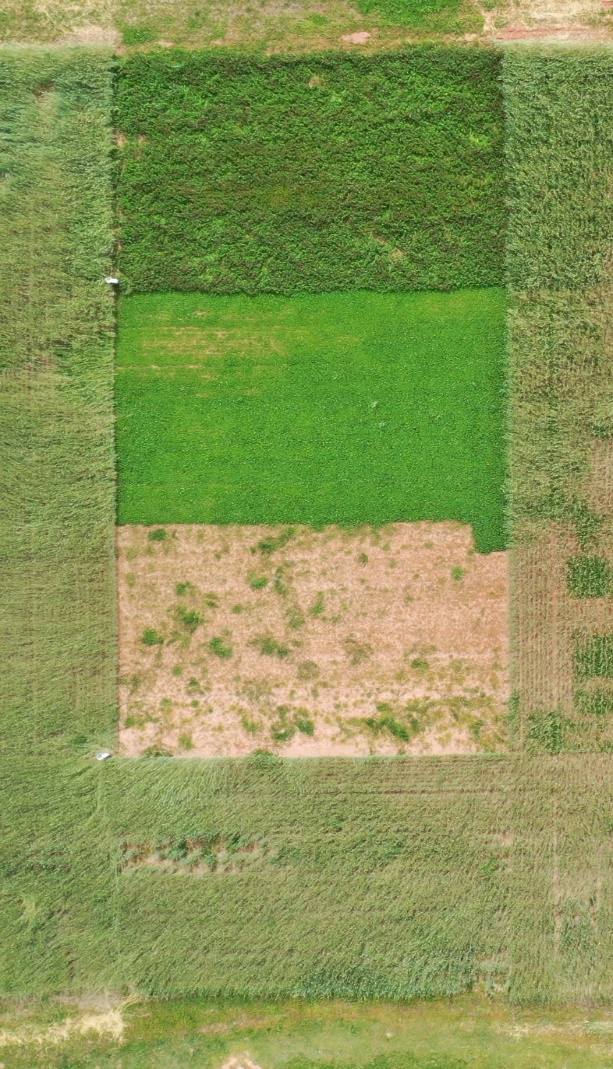 12 cotton rows: 4 harvested for yield, 4 used in Palmer amaranth subplots
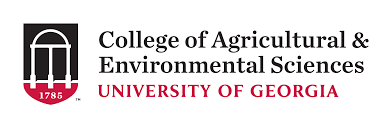 LM
CC
CR
BG
Materials and Methods
No previous Palmer amaranth population
(2020) 25,000 seed m-2 (Palmer amaranth) placed in 9 m-2 subplots
20 soil cores (annually) for seed bank density
Seeds collected from end-of-season added back to each plot
Watksinville, GA: 2020, 2021, 2022
Cover crops and living mulch (two annuals, one perennial, & bare ground):
Cereal rye (Secale cereale L.) at 112 kg ha-1 
Crimson clover (Trifolium incarnatum L.) at 22 kg ha-1 
White clover (Trifolium repens L. ‘Durana®’) at 22 kg ha-1 
Bare ground
DG 3615 Cotton (93,898 seed/ha)
Irrigated based on UGA check book method (Porter, 2021)
Randomized complete block design
Annuals
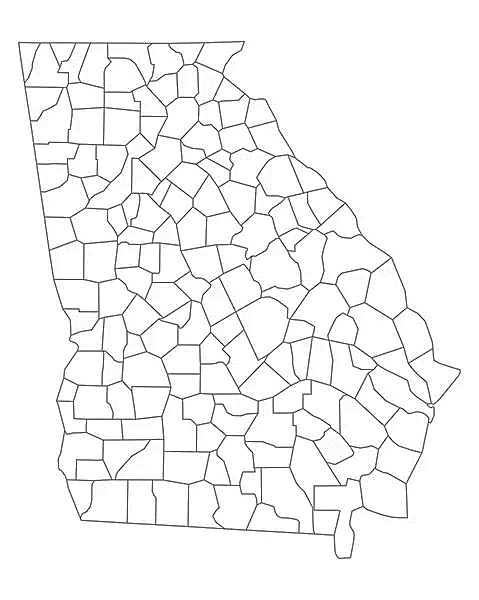 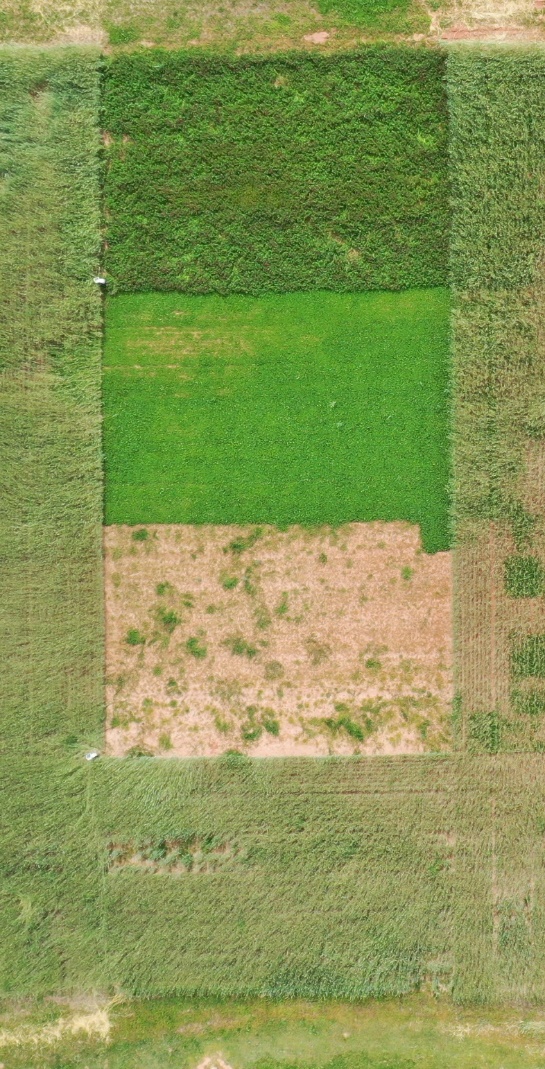 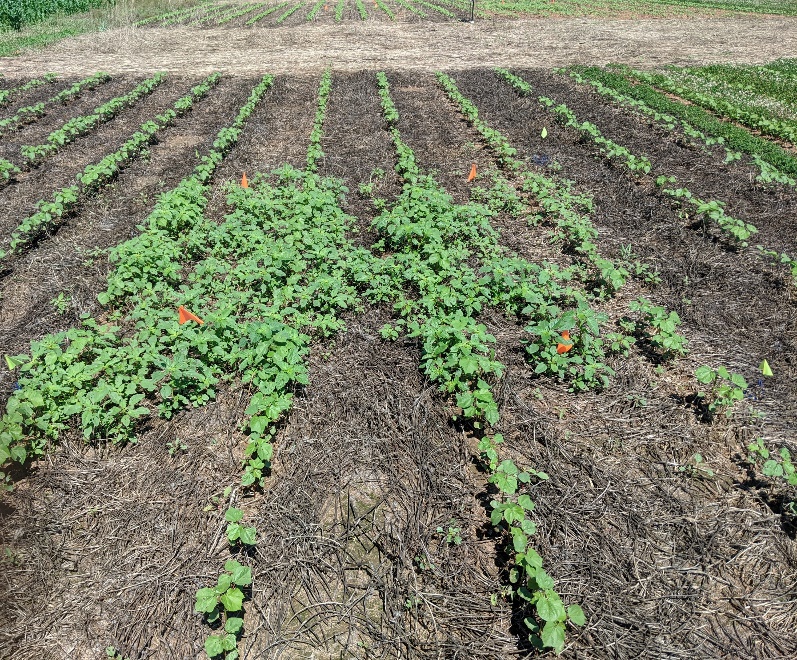 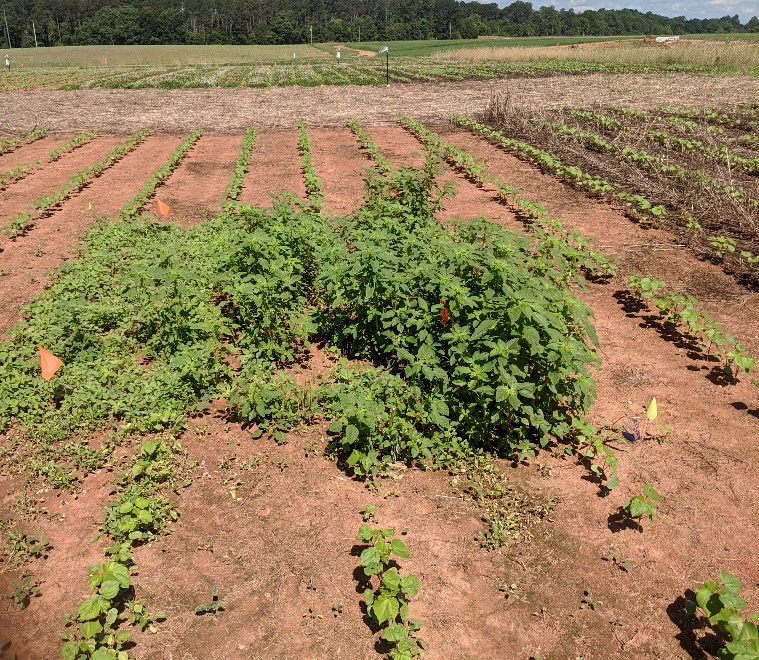 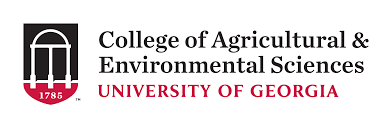 LM
CC
CR
BG
Herbicide Management
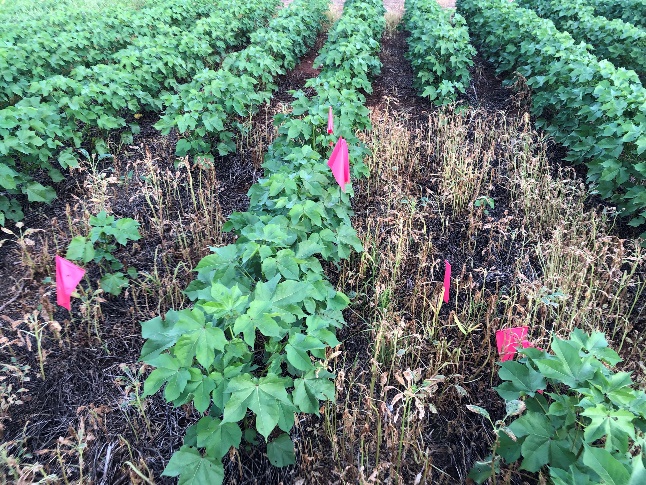 Burndown application for CR, CC, and BG 
Strip width spray of 20 cm for LM
Herbicide management based on seedling emergence
NO residuals
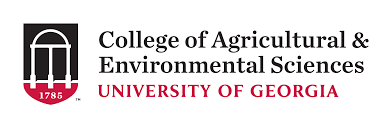 C. Adult plants
B. Seedlings
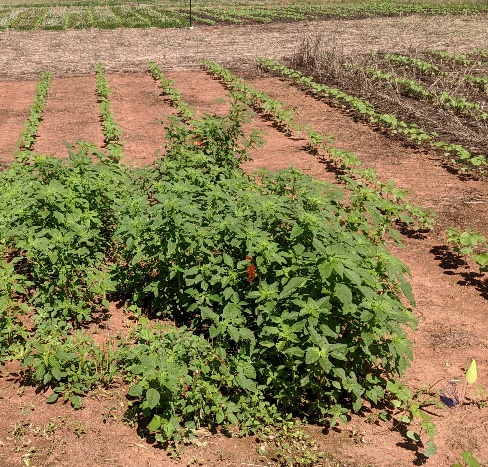 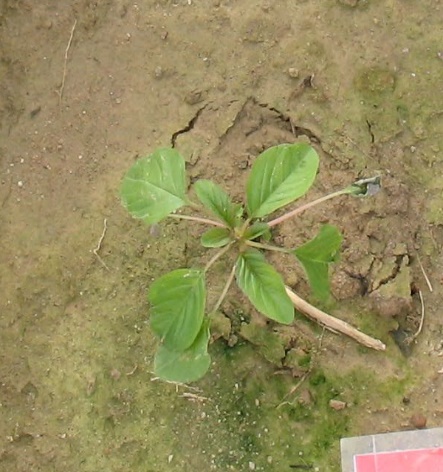 Palmer amaranth lifecycle
Seed production
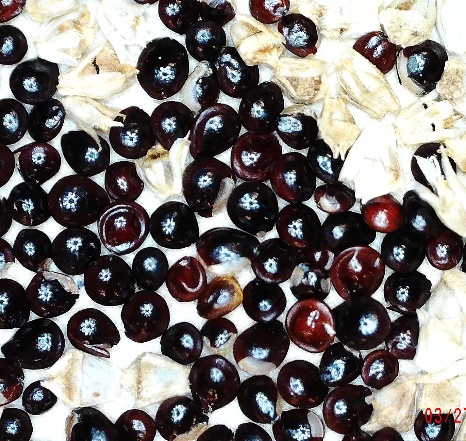 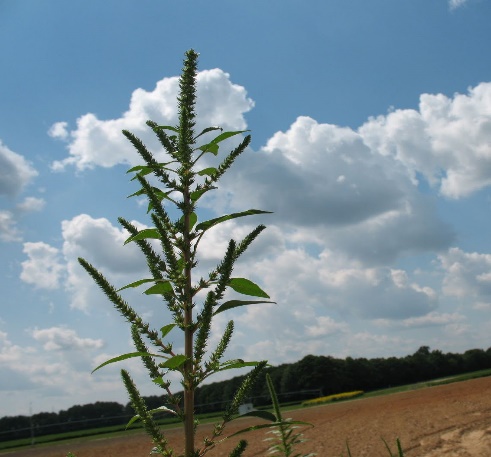 Seed survival
D. Seeds
A. Seed bank
[Speaker Notes: Importance of understanding life history to identify vulnerabilities -> important part of IWM
-Slowly explain life history stages and transitions 
–important to identify how both stages and transitions are affected 
-Biological sketch of an organisms life]
Seedbank
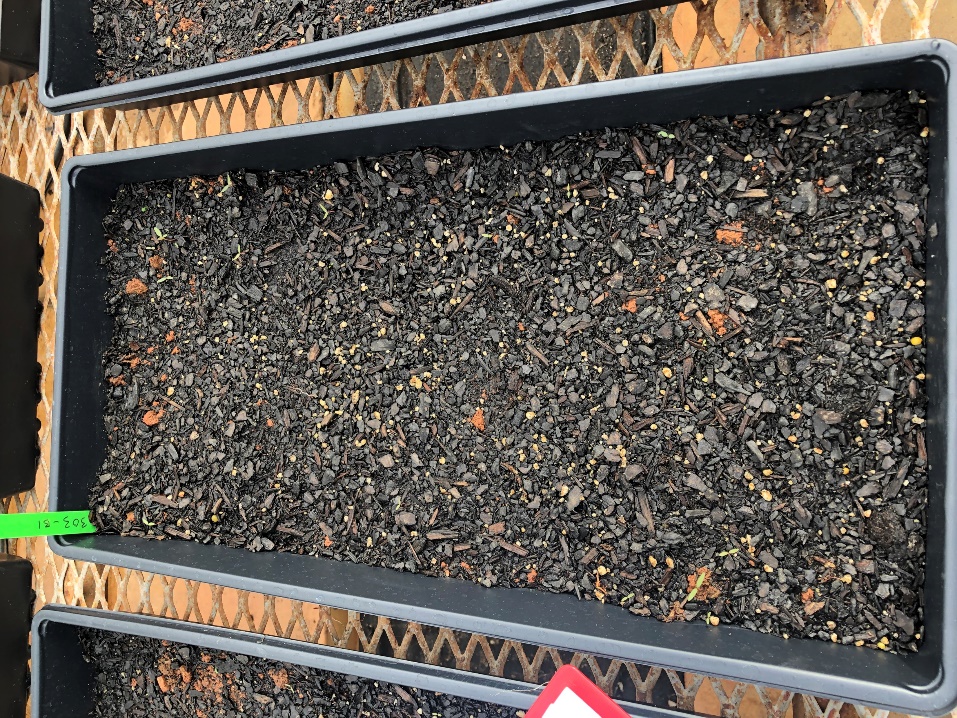 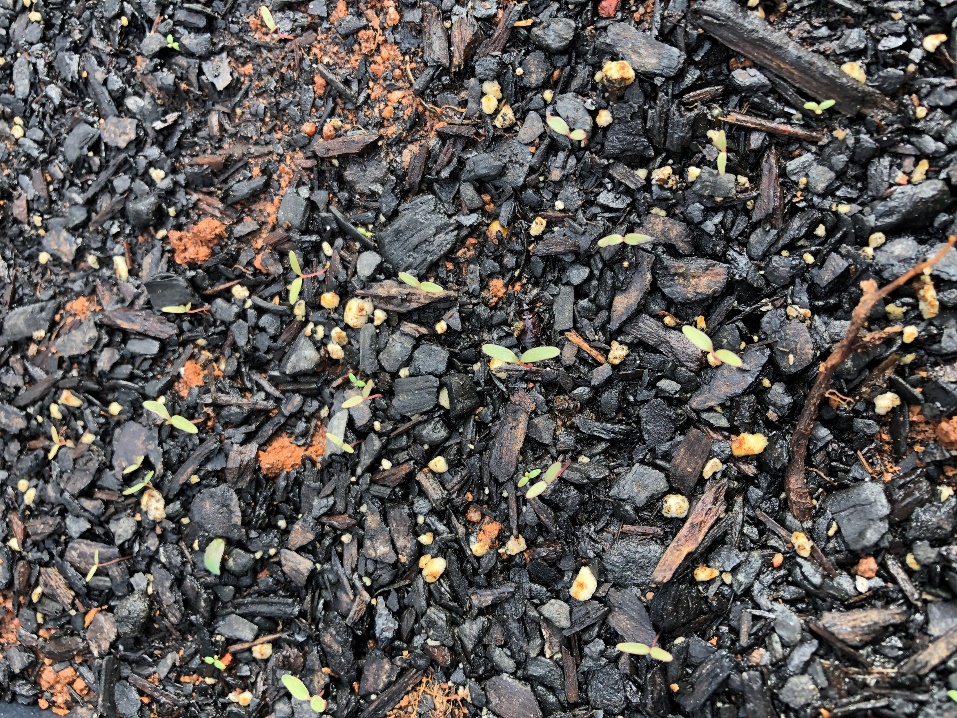 C. Adult plants
B. Seedlings
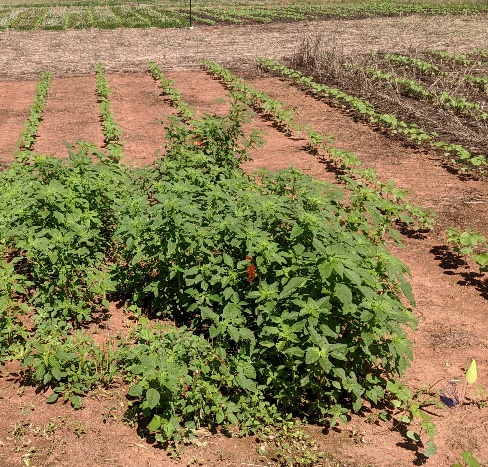 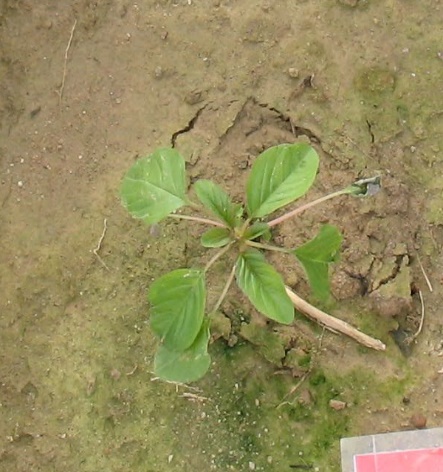 Palmer amaranth lifecycle
Seed production
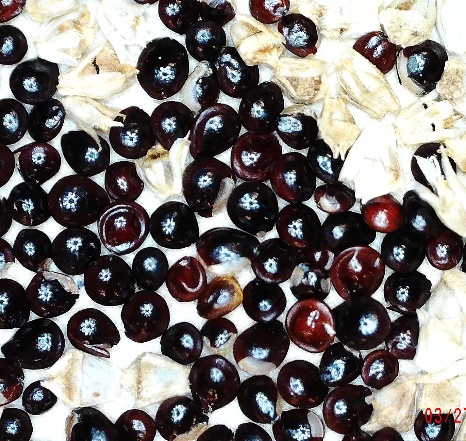 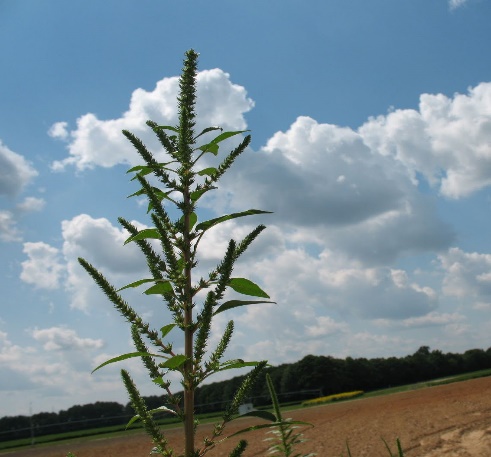 Seed survival
D. Seeds
A. Seed bank
[Speaker Notes: Importance of understanding life history to identify vulnerabilities -> important part of IWM
-Slowly explain life history stages and transitions 
–important to identify how both stages and transitions are affected 
-Biological sketch of an organisms life]
Palmer Amaranth: EOS Number of plants
covercrop only
Post herbicide applications
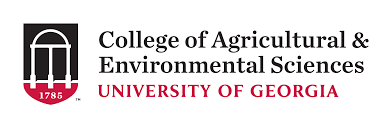 Palmer Amaranth: EOS Biomass
covercrop only
Post herbicide applications
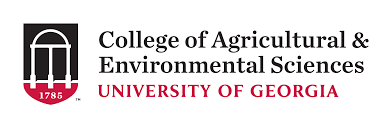 C. Adult plants
B. Seedlings
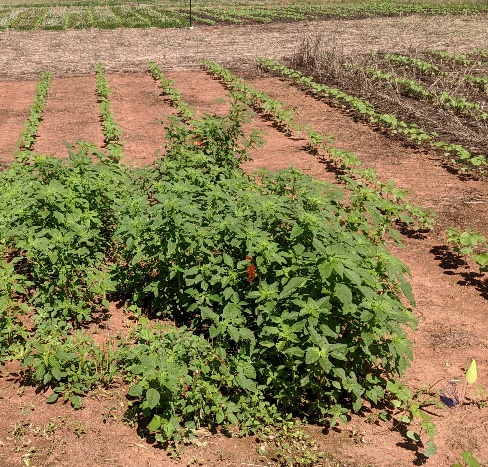 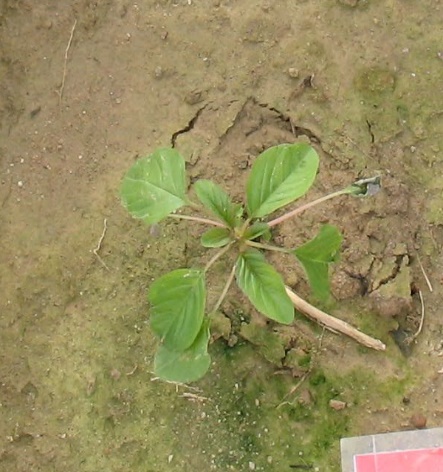 Palmer amaranth lifecycle
Seed production
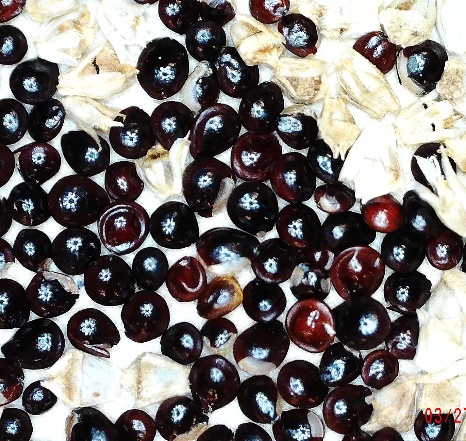 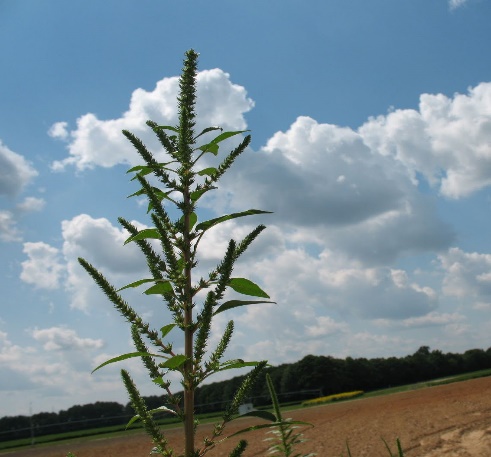 Seed survival
D. Seeds
A. Seed bank
[Speaker Notes: Importance of understanding life history to identify vulnerabilities -> important part of IWM
-Slowly explain life history stages and transitions 
–important to identify how both stages and transitions are affected 
-Biological sketch of an organisms life]
2022 Plots
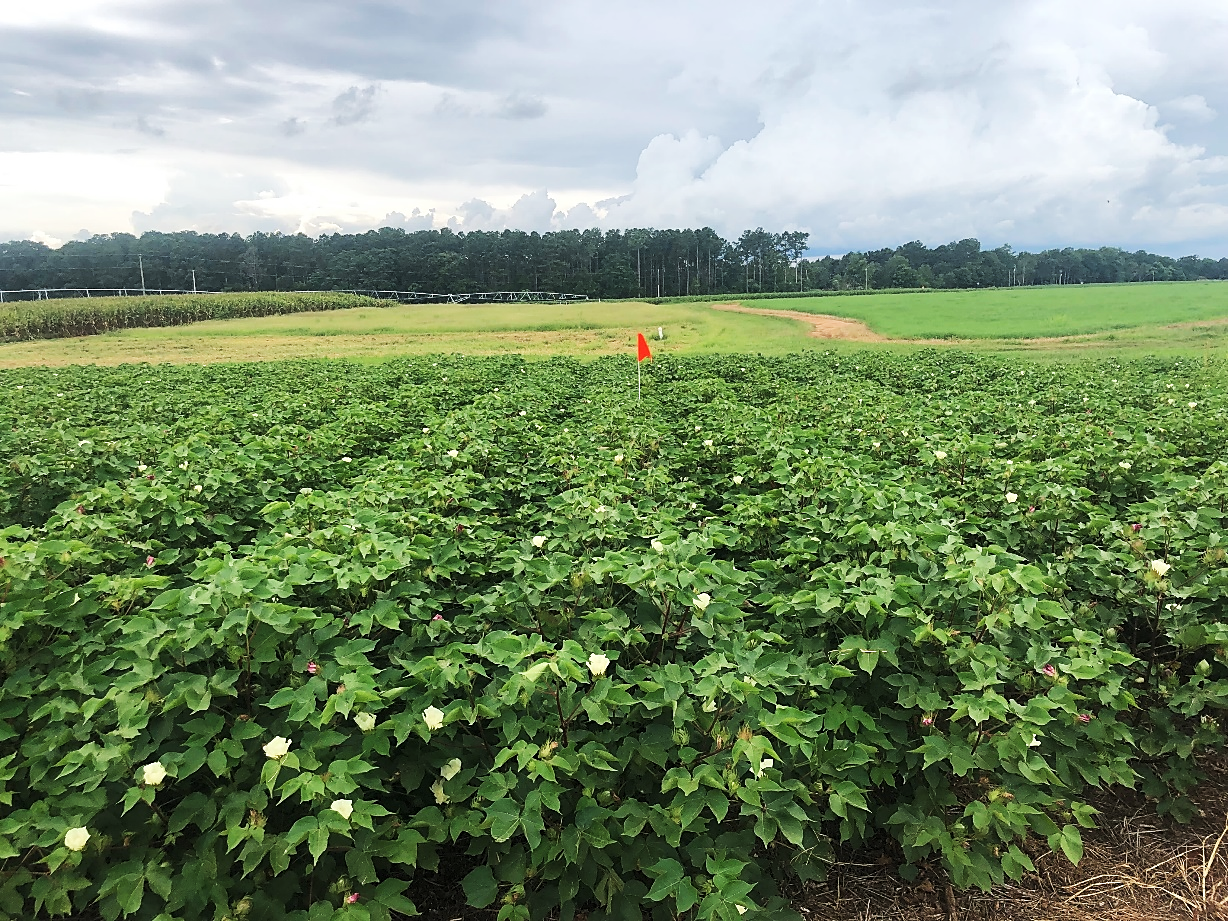 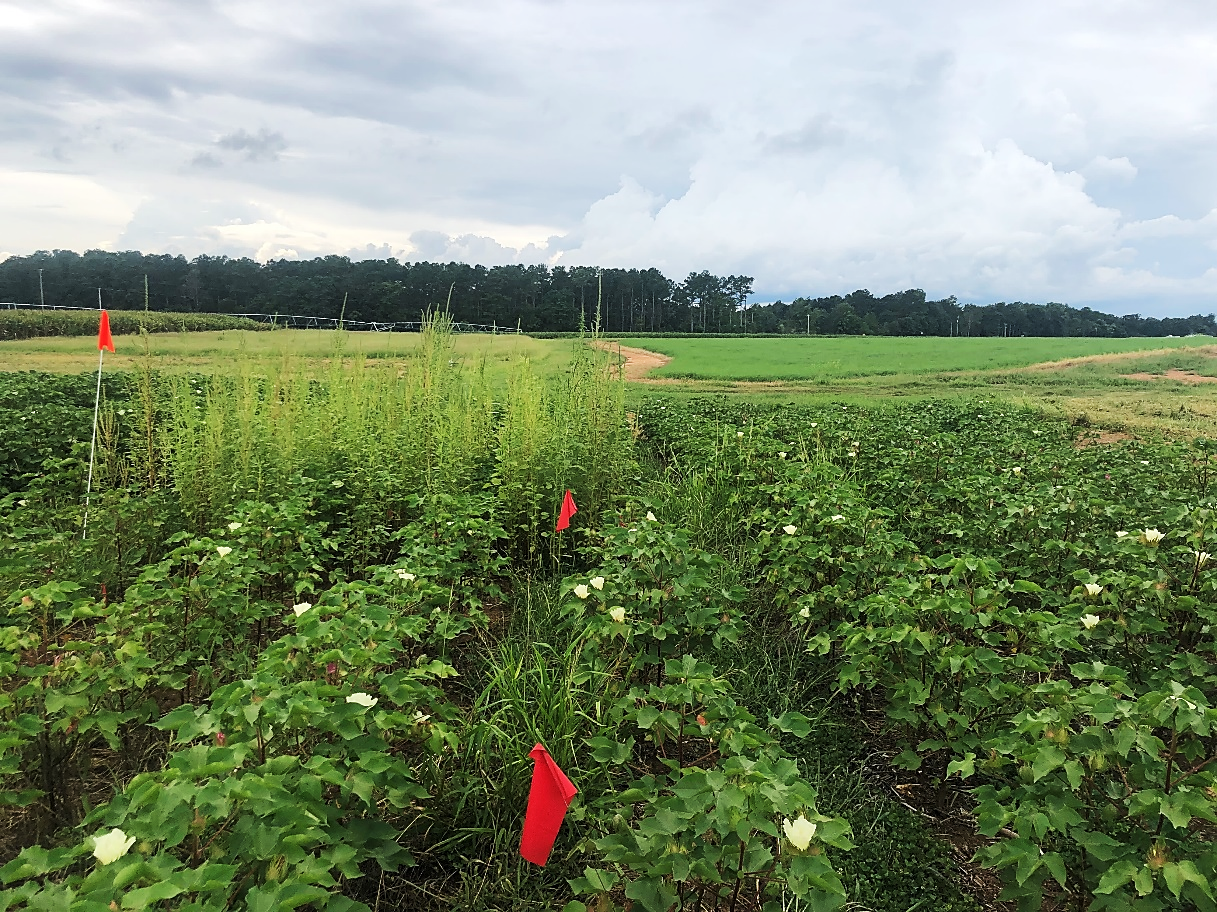 Living mulch + strip width application
Cereal rye + broadcast application
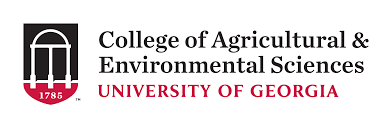 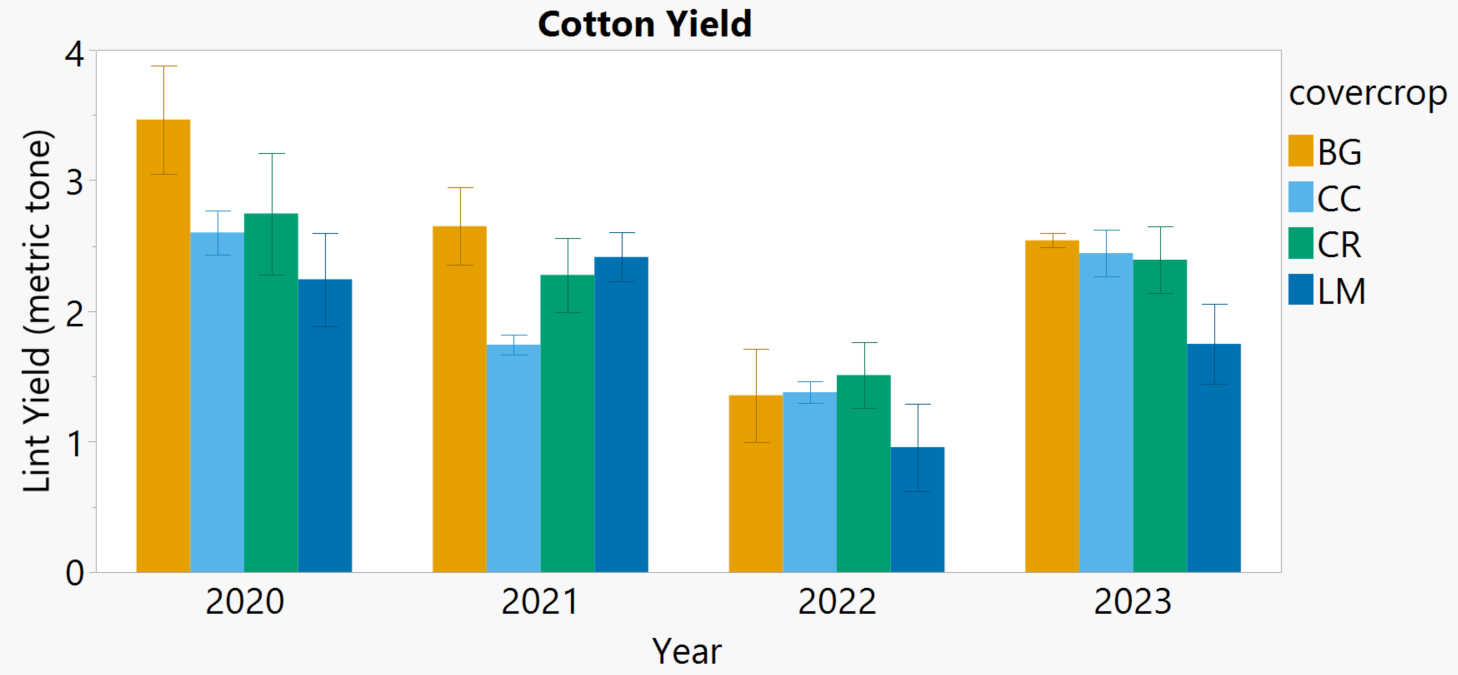 No significant difference between cover crop treatments
Take Home
Without herbicides, cereal rye and living mulch effectively reduced palmer amaranth plant number
Herbicides with covercrops reduced palmer amaranth plant number and biomass in cereal rye, crimson clover, and bare ground scenarios
Covercrop did not affect cotton yield for years 1, 2, 3, and 4
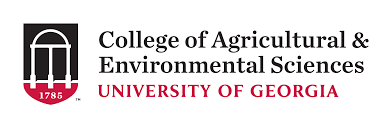 Evaluating planting arrangement, herbicide persistence, and weed management using cereal rye cover crop in Georgia peanut
Peanuts and Cover Crops
Georgia makes up >52% peanut production
11 recorded cases of herbicide resistant weeds in Georgia (Heap 2023)
Cover crops affect herbicide efficacy, alter weed control, and create a risk for peanut injury from carryover (Perkins 2020)
Evaluations of the potential risk/benefits of cover crops in peanut production is crucial
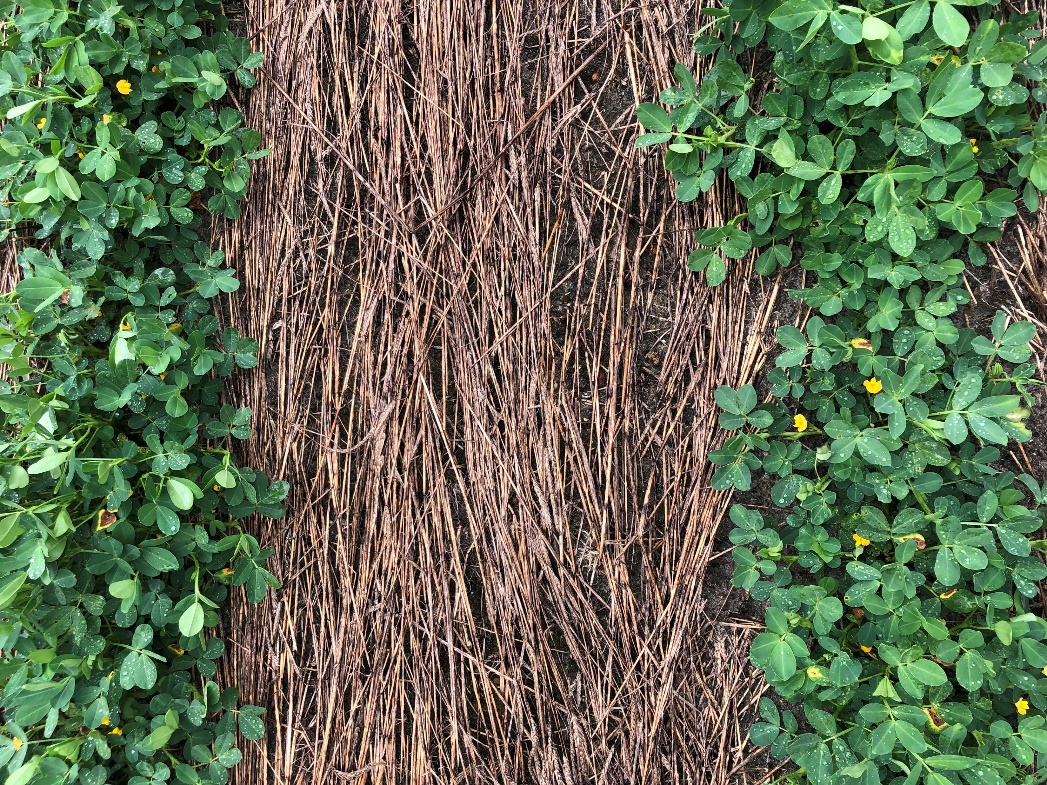 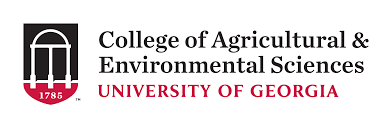 Materials and Methods
Trial locations for:
2023:       Midville and       Tifton, GA
Variety: Georgia-06G
High yielding and TSWV resistant runner cultivar 
Plot size 12 ft by 30 ft
Seeds planted at 88,000 seeds acre-1
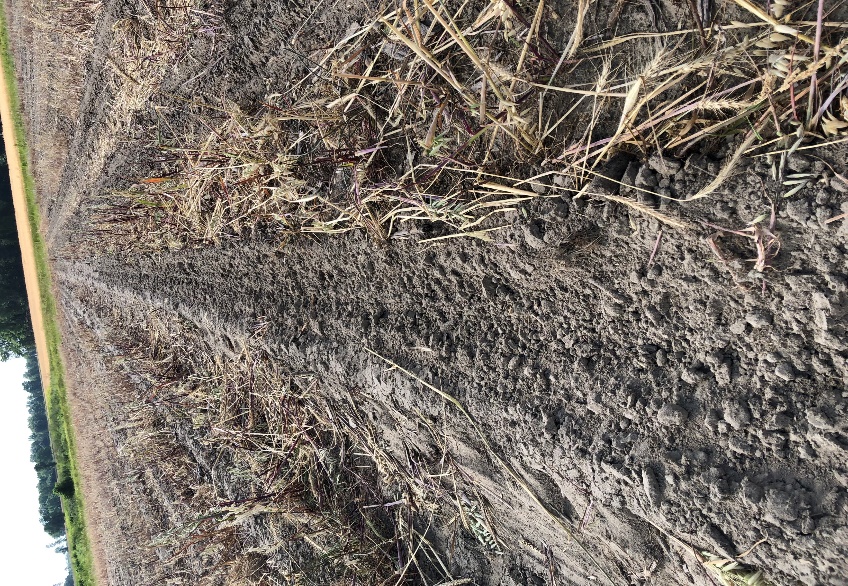 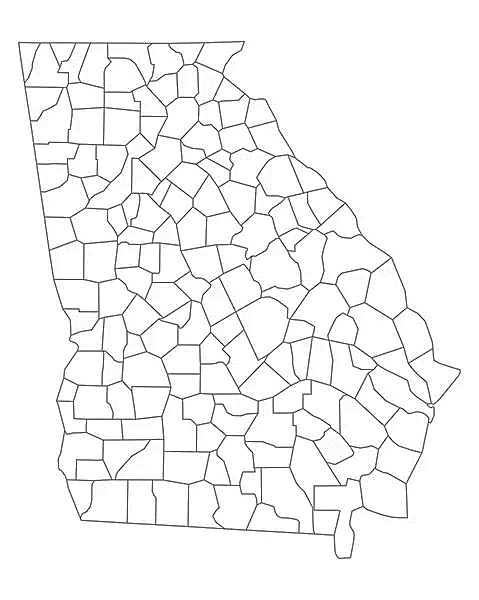 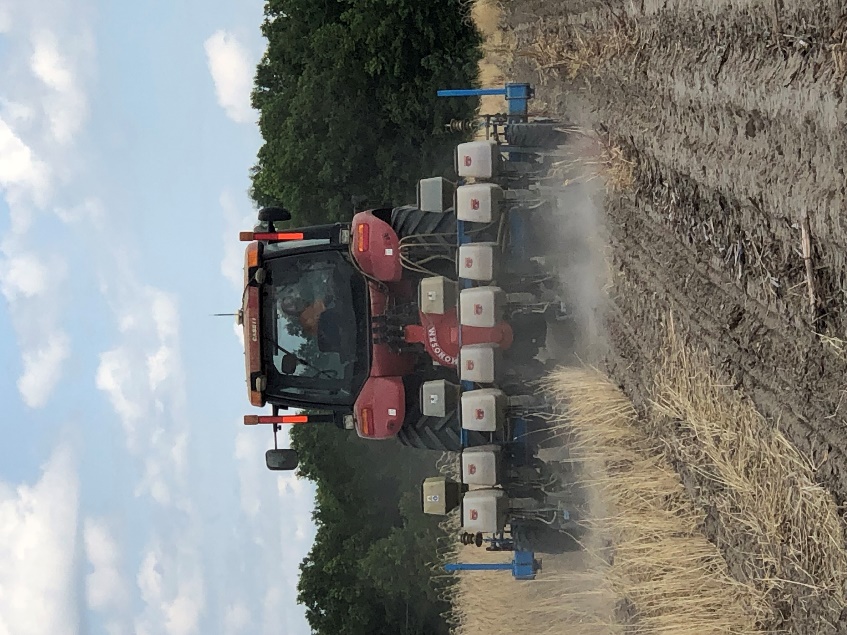 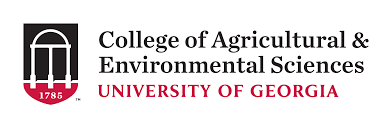 Materials and Methods
50 lbs/A 100% cereal rye drilled in Tifton (37,082 lb/ac biomass), and a cereal grain mix (70% cereal rye; 20% oat; 10% wheat) broadcast at 70 lb/A in Midville (103,195 lb/ac biomass)

Midville planted 5/8; PREs applied 5/9; POSTs applied 6/6
Tifton planted 5/8; PREs applied 5/9; POSTs applied 6/8
Weed Biomass: Herbicide Effect
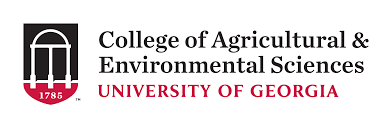 Strongarm @ 0.225 oz/a + Brake @ 12 oz/a Gramoxone 3SL @ 20.8 oz/a + Prowl 32 oz/a
Strongarm @ 0.225 oz/a + Valor SX @ 3 oz/a + Gramoxone 3SL @ 20.8 oz/a + Prowl 32 oz/a
Nontreated
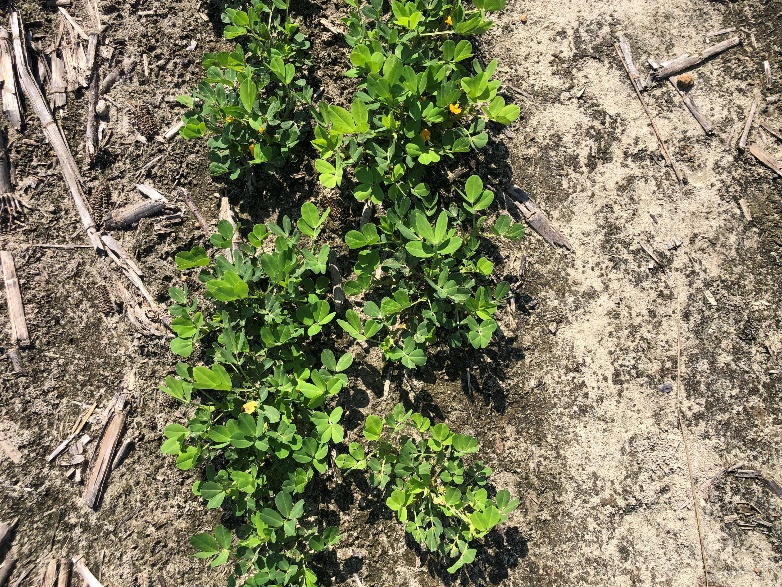 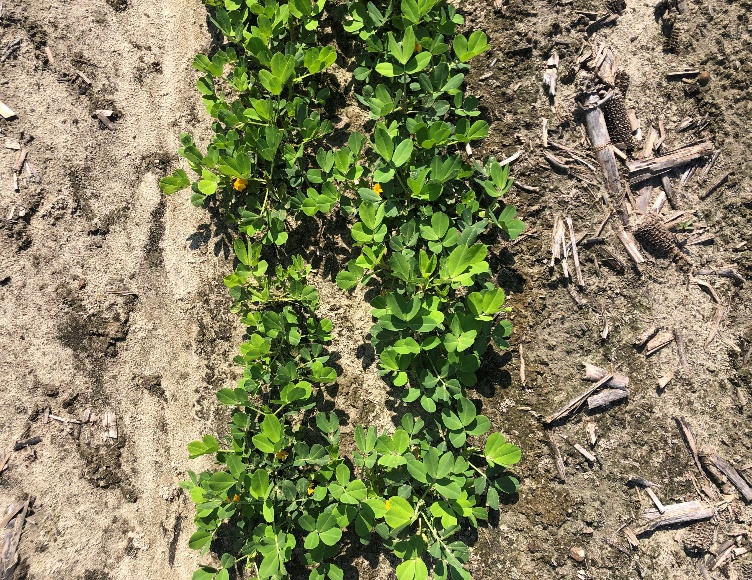 Twin-row
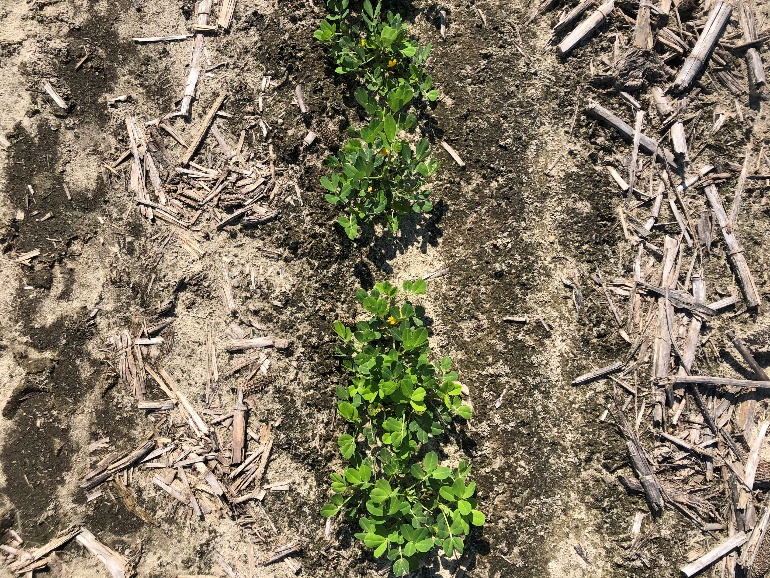 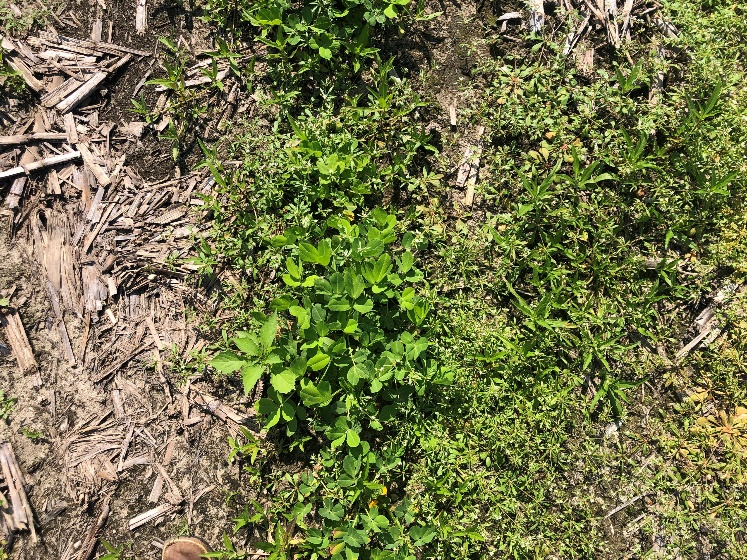 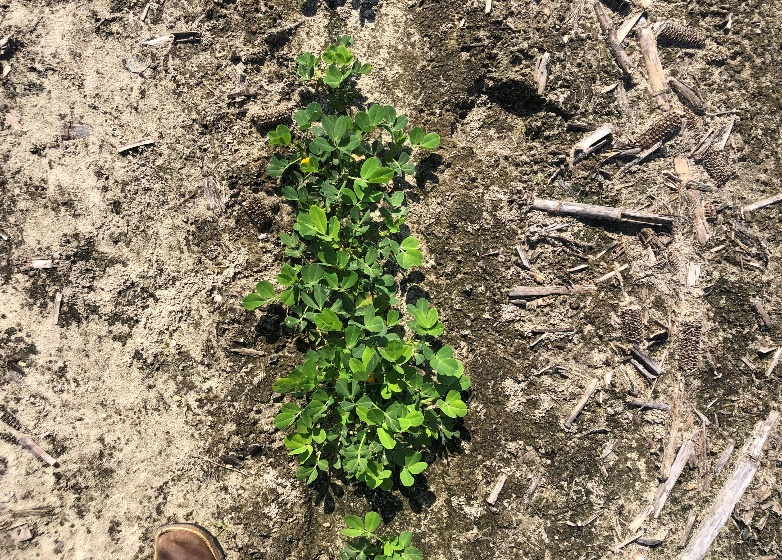 Single-row
Midville 6/26/2023 – 7 WAP/WAT
Tifton, GA – August 10
12 WAP
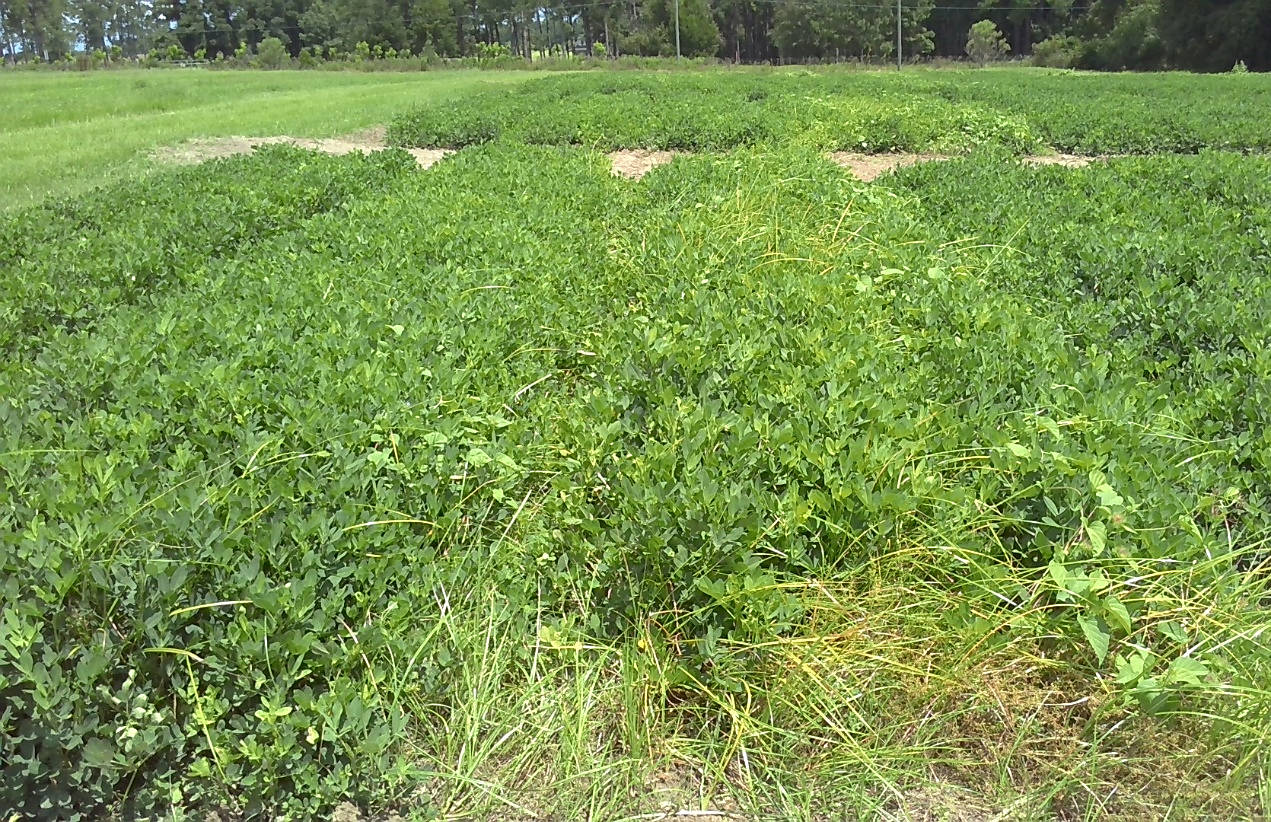 Single-row + nontreated
Twin-row + nontreated
Weed biomass at the end of the season is 68% higher in single-row peanuts compared to twin-row
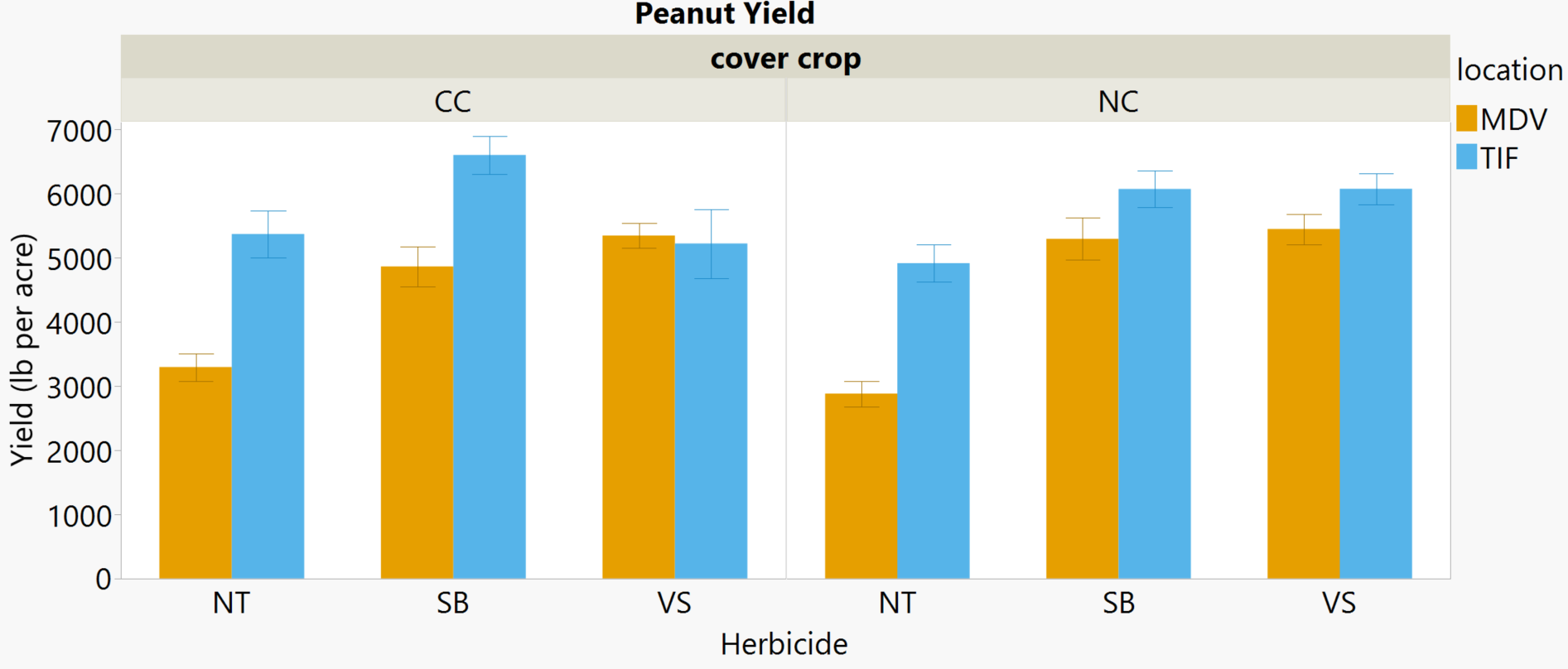 *A
AB
AB
AB
AB
a
a
a
B
a
b
b
NT = nontreated
SB = Strongarm @ 0.225 oz/a + Brake @ 12 oz/a 
VS = Strongarm @ 0.225 oz/a + Valor SX @ 3 oz/a
Yield was not affected by planting arrangement
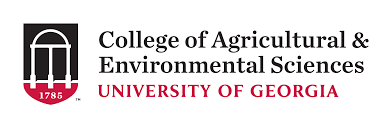 Take Home
Multiple tank mix herbicides reduce weed biomass compared to nontreated, regardless of cover crop or planting arrangement
At Midville, where late emerging weeds occurred, herbicide use increased peanut yield
Twin-row reduced biomass from early emerging weeds at Tifton, GA by 68% 
Yield was affected by herbicide and covercrop at Tifton
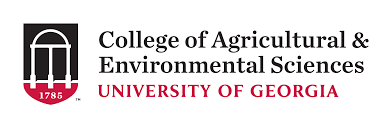 Acknowledgments
Research was funded by:
Cotton Incorporated
Georgia Peanut Commission
UGA Research Stations :
Jones Farm
Southeast Georgia Research and Education Center (SEGREC)
J. Phil Campbell Research and Education Center (JPCREC)
Agricultural Specialists:
Chris Bocz, John D. Hale, Sidney Cromer, and Ray Boyd 
Undergraduate help
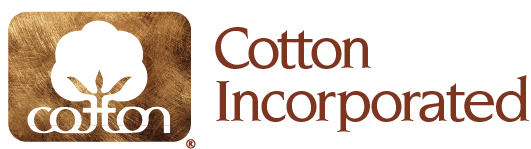 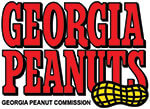 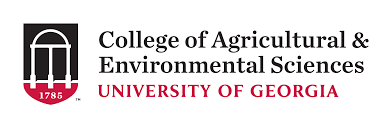 Thank you for listening
For any further questions, please contact me at
hcl00025@uga.edu

@lind_han9
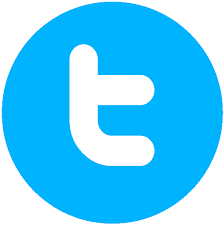 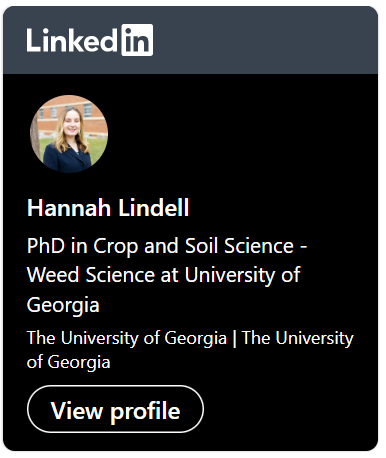 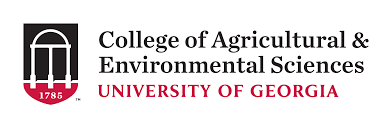